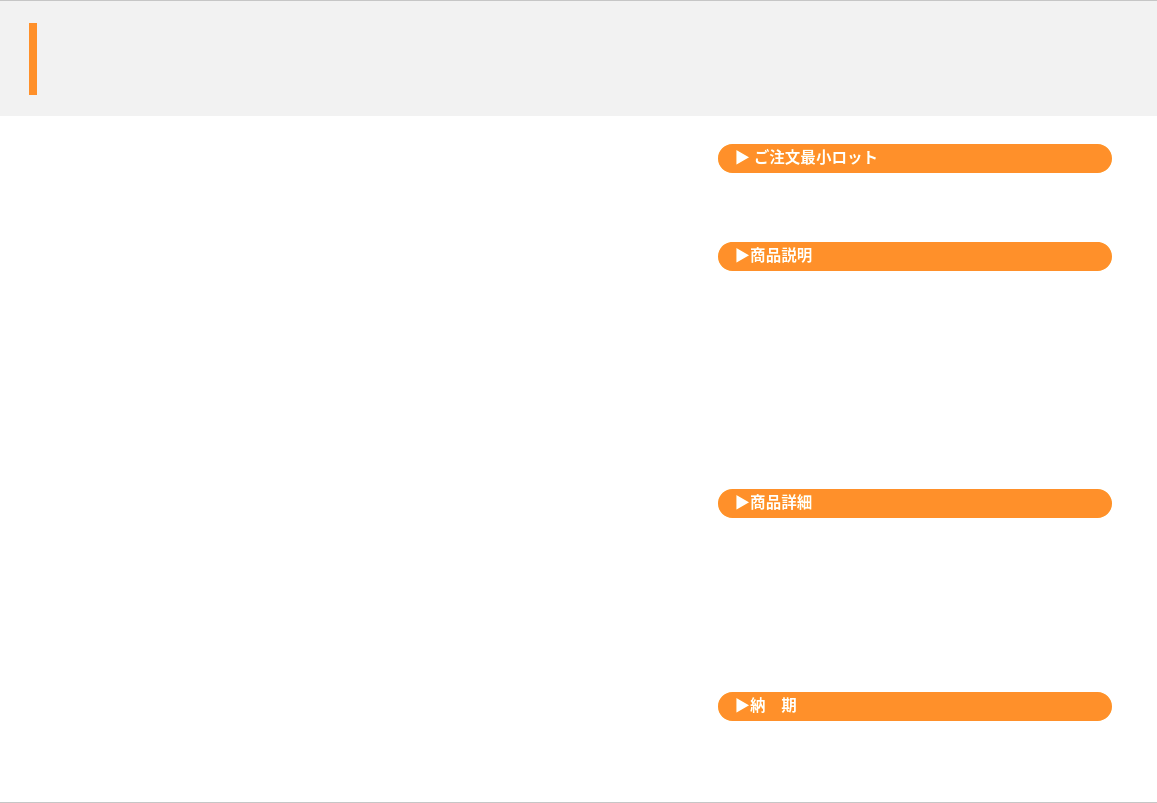 2wayハンディファン
首掛けでき両手がフリーで使いやすい！
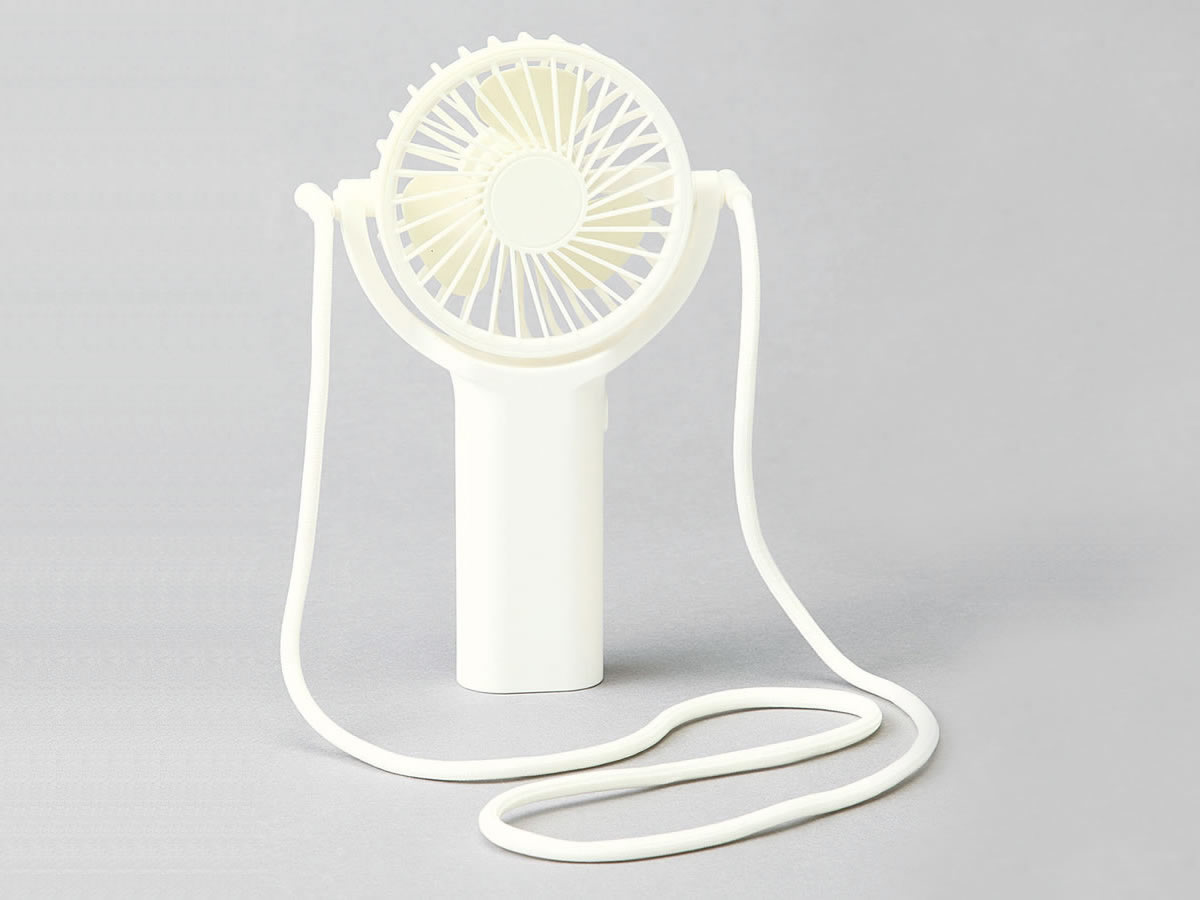 150個から
付属のネックストラップで、首にかけたまま風を得られる電池式のハンディファンです。
手持ち、首掛けの2wayで快適に涼しく！
ネックストラップの長さ、ファンの角度が調整可能
本体持ち手部に1色名入れ可能

※本商品は流動在庫になります。
※使用する単3乾電池2本は別売となります。
品　番　　org512
サイズ　　約120×175×38mm
材　質　　ABS樹脂等
カラー　　ホワイト他
名入れ　　1C
付属品　　ネックストラップ
外　装　　既製化粧箱入
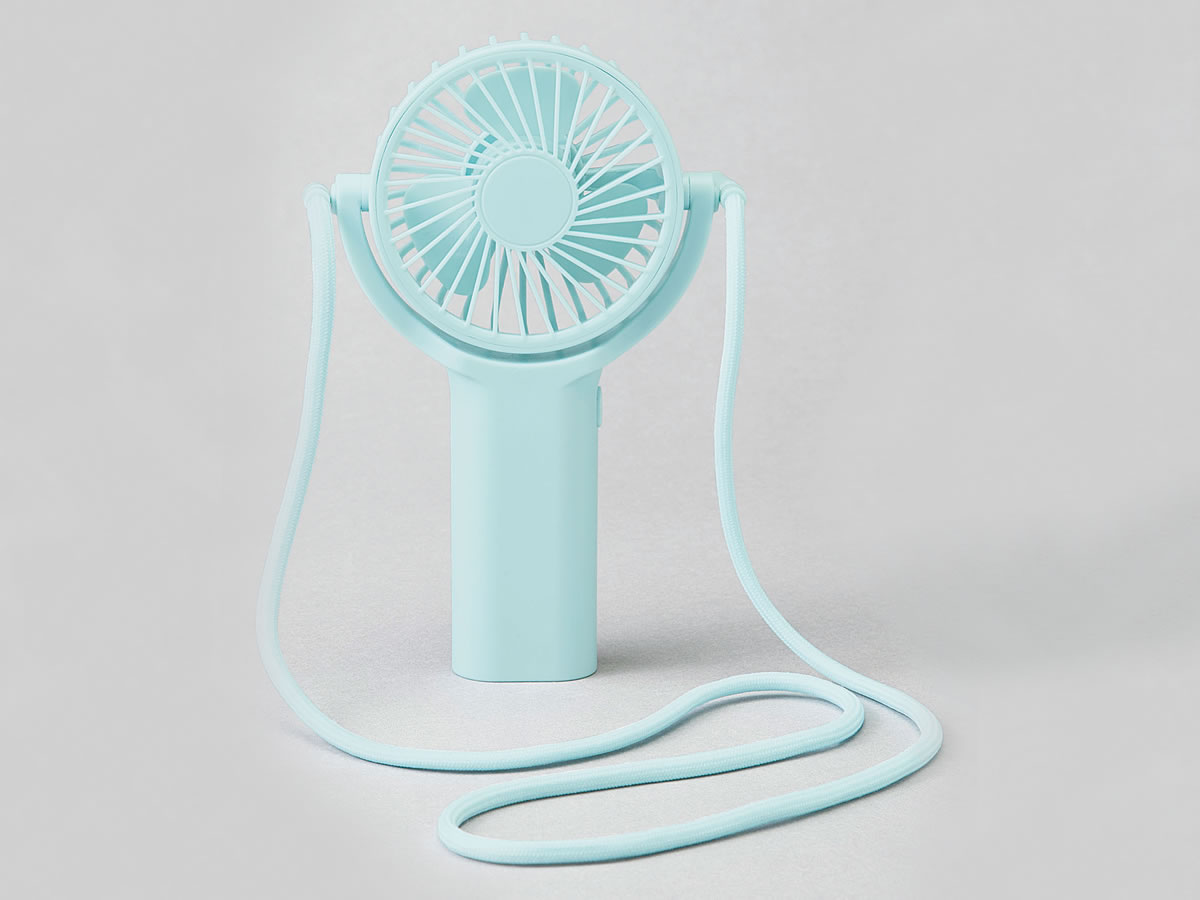 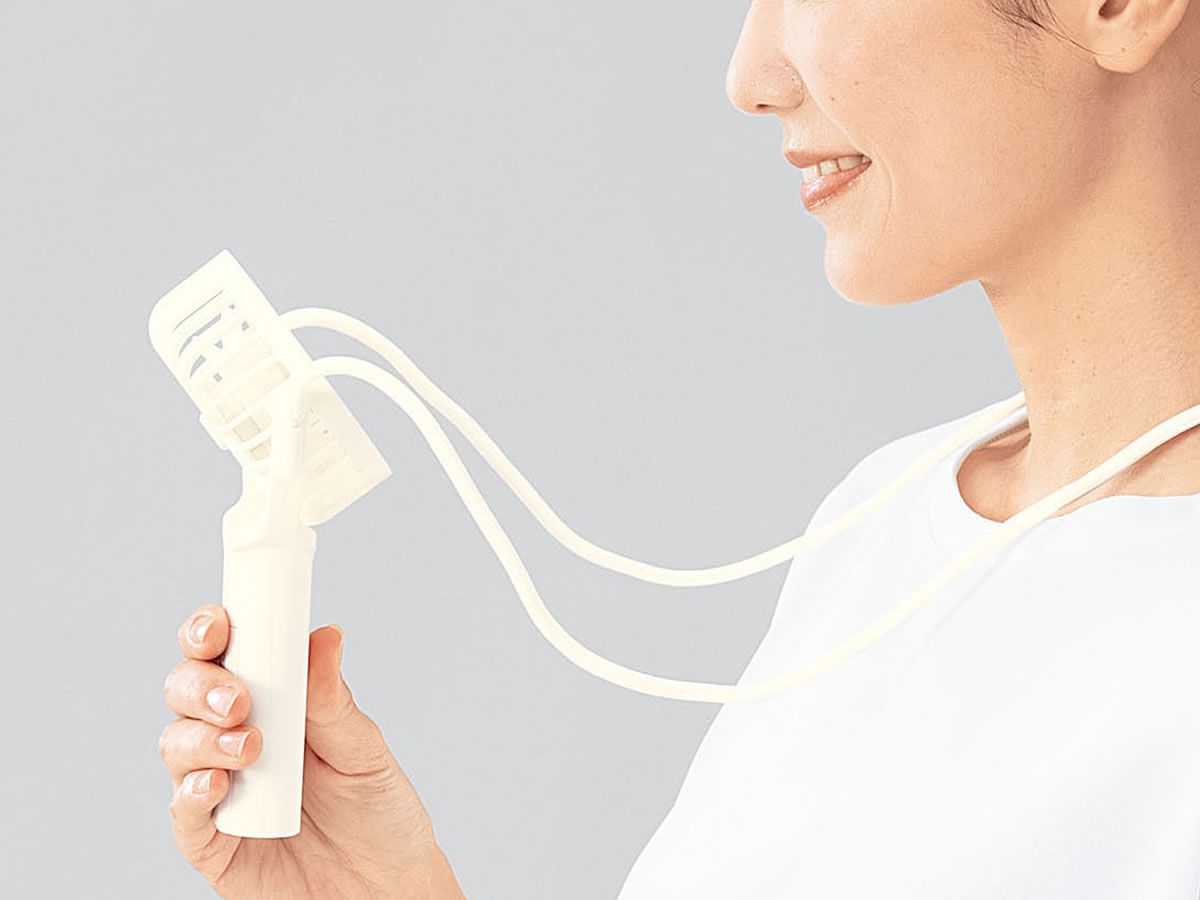 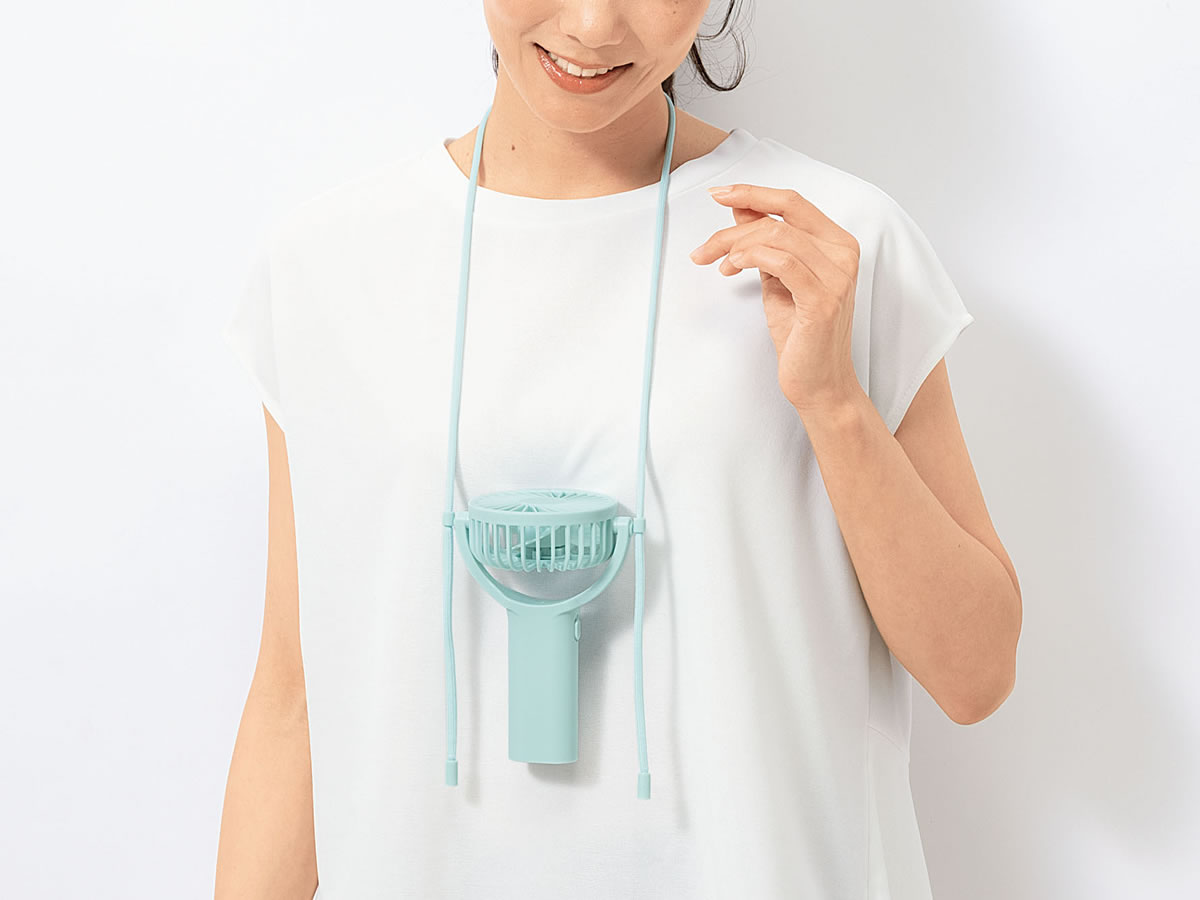 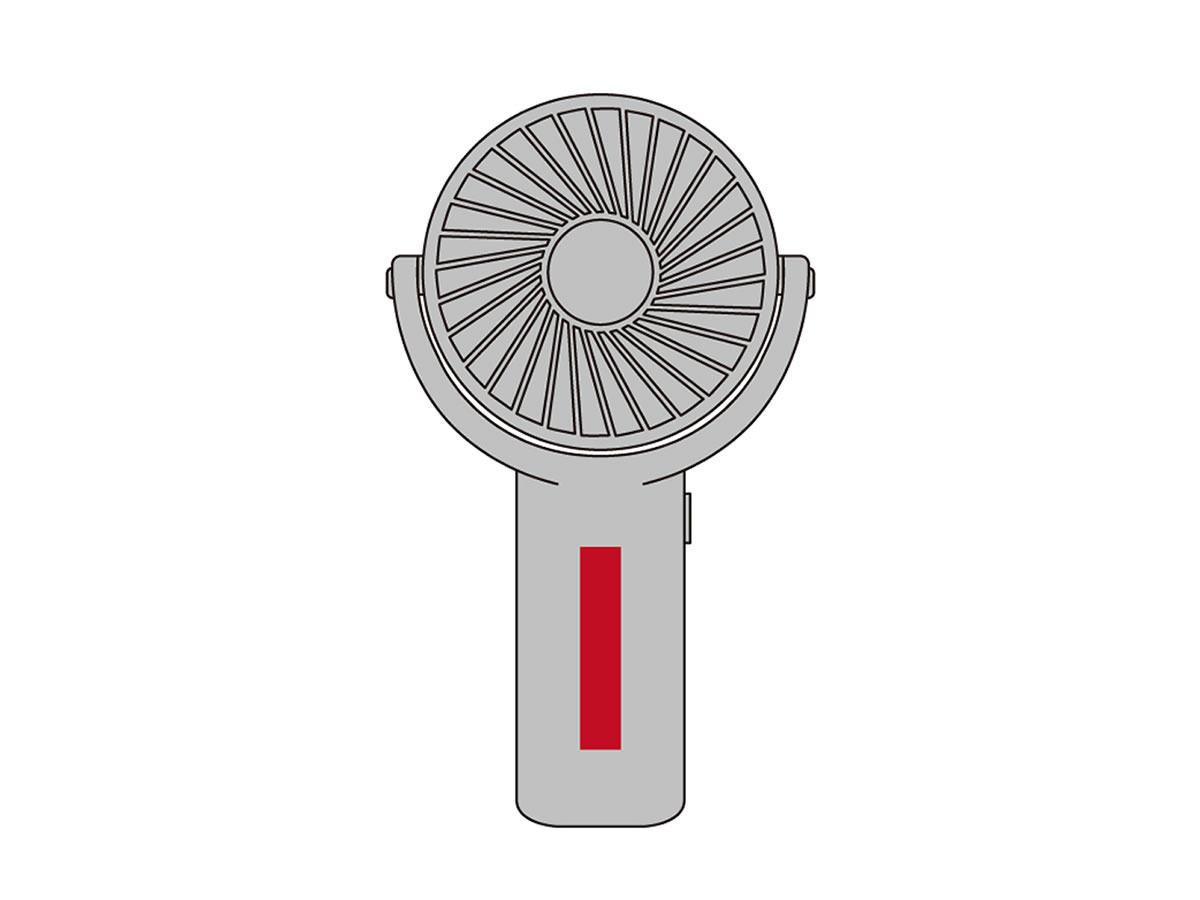 校了後約20日～